Михаил Васильевич Ломоносов1711 – 1765
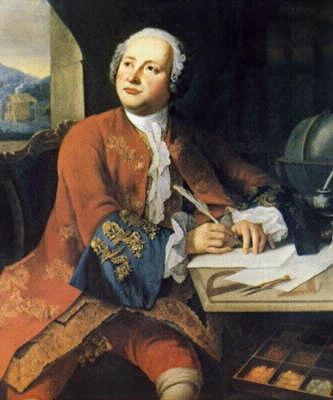 Основоположник русской науки
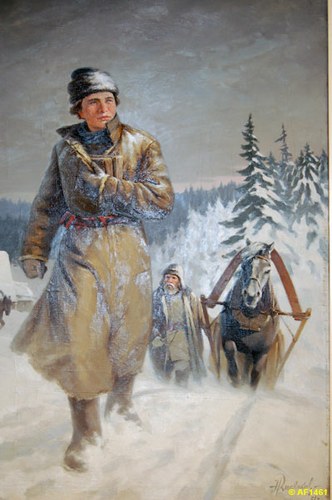 Сын крестьянина, для того что бы учиться,
 в 19 лет отправился пешком в Москву.
Ломоносов не сделал выдающихся открытий в математике, но он очень хорошо знал эту науку. Он говорил…
« А математику уже затем учить следует, что она ум в порядок приводит»
Карл Гаусс (1777-1855)
Великий немецкий математик
 В возрасте  трех лет он решал числовые задачи и умел чертить геометрические фигуры
Однажды в школе (Гауссу в то время было 10 лет) учитель предложил классу сложить все числа от одного до ста. Пока он диктовал задание, у Гаусса уже был готов ответ. На его грифельной доске было написано: 101*50=5050
Великий математик сказал: «Математика- царица всех наук, а арифметика – царица математики»